Ulkopuolisen rahoituksen osuus korkeakoulujen tutkimus- ja kehittämistoiminnasta 2022
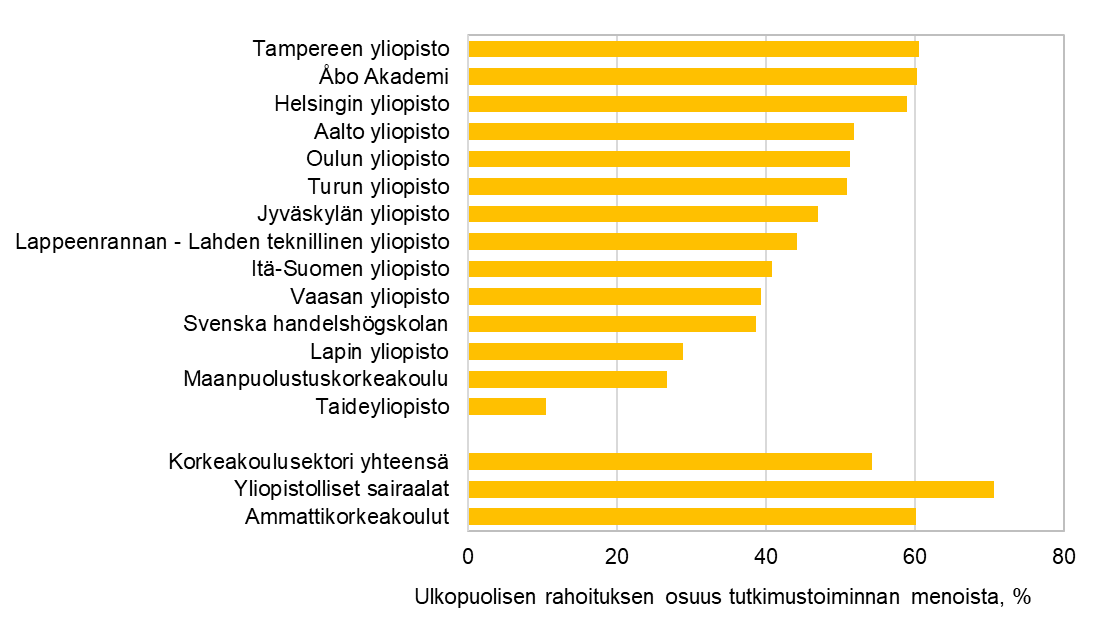 SeutuNet   
Lähde: Tilastokeskus
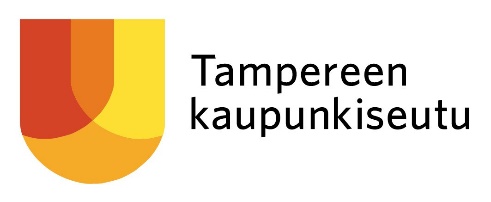